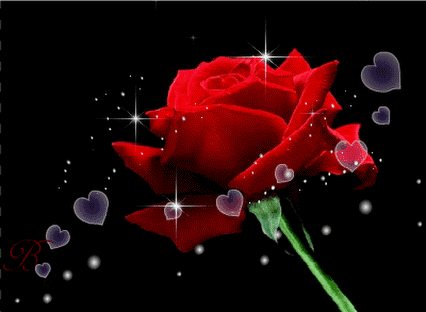 Welcome
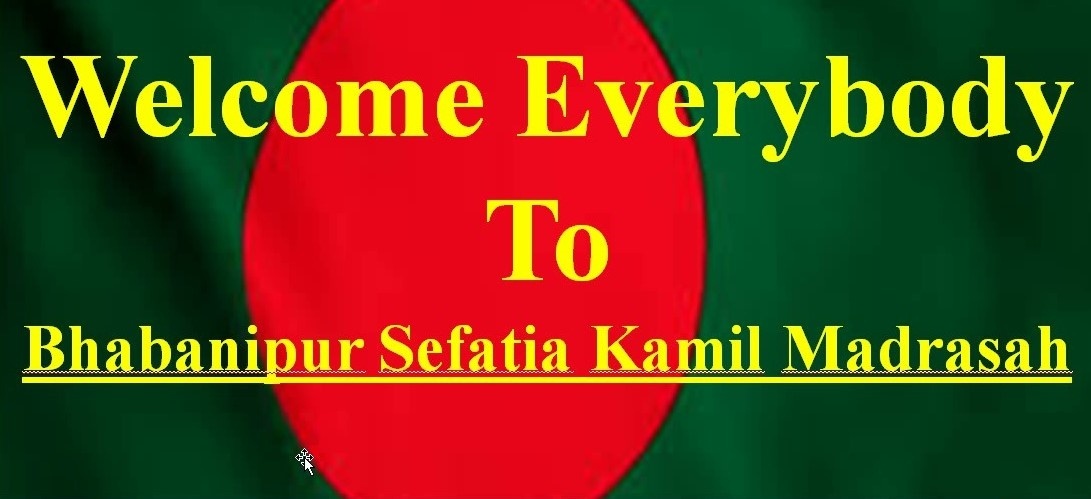 INTRODUCTION
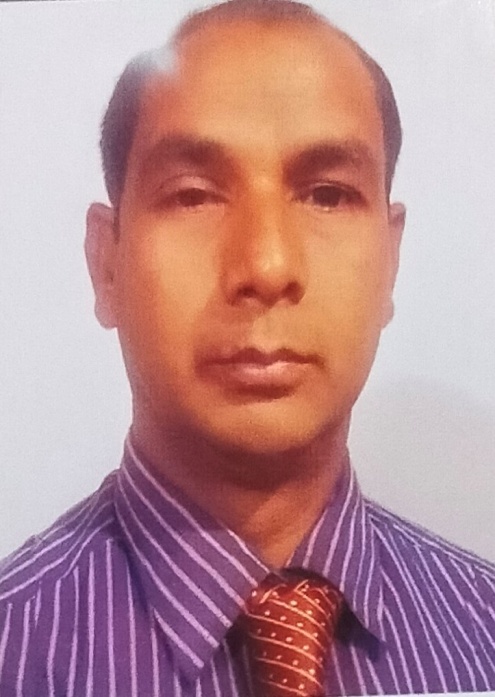 Md. Moksed Ali 
Assistant Teacher (English)
Bhabanipur Sefatia Kamil Madrasah,
Hatibandha, Lalmonirhat.
Mobile: 01717292475
Email:mmali2023782@gmail.com
CLASS   :  SIX TO TEN
SUBJECT :  ENGLISH SECOND PAPER
UNIT        :  ONE
LESSON  :  THIRTEEN 
TOPIC      :  PRESENT CONTINUOS TENSE
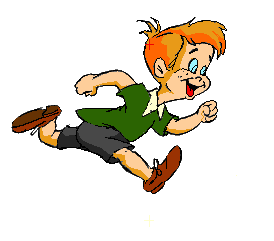 What will the boy be doing?
The boy will be running.
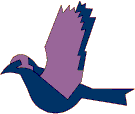 What will the bird  be doing?
The bird will be flying.
What will the giraffes bedoing?
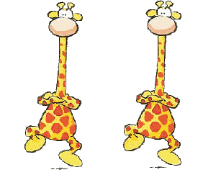 The giraffes will be dancing.
Today’s Topic
Future Continuous Tense
The future continuous tense is used for something happening for the next time. The action will  not be finished.
LEARNING OUTCOMES OF THE LESSON
By the end of the lesson the students will be able to
give questions’ answer using future  continuous tense.
identify future continuous tense. 
make sentences with future continuous tense .
Answer the questions and notice the red colored words
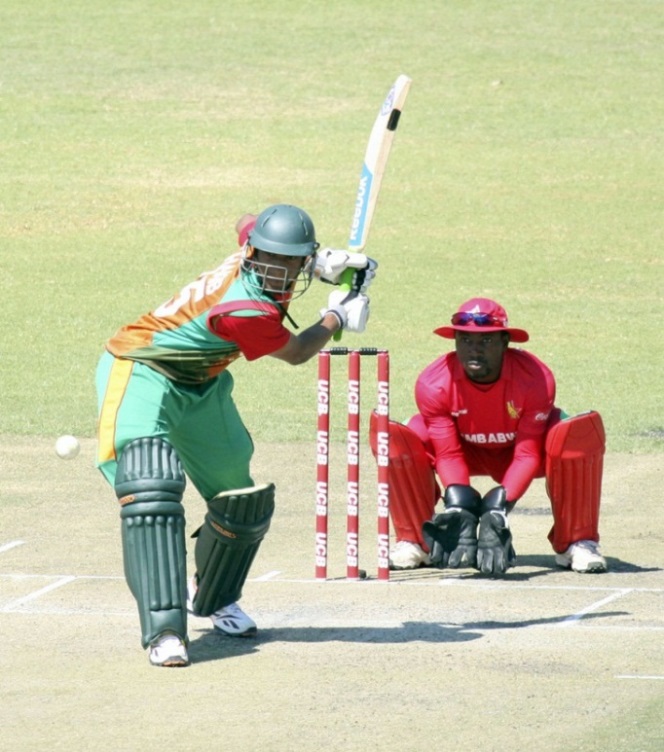 What will they be doing?
They will be playing cricket.
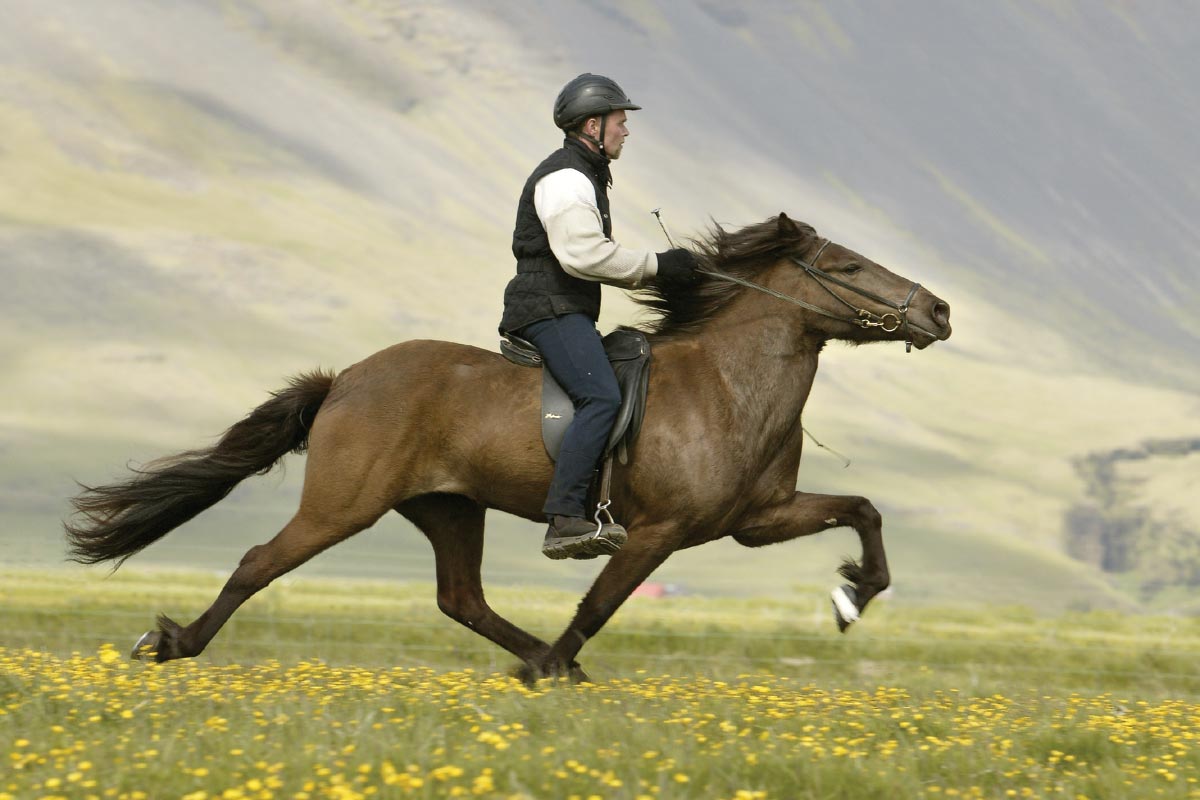 Will the man be riding a bicycle?
No, the man will not be riding a bicycle?
What will the man be doing?
The man will be riding a horse.
What will two ducks  bedoing in the water?
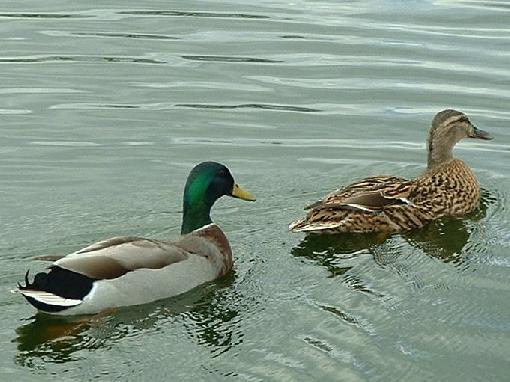 Two ducks will be swimming in the water.
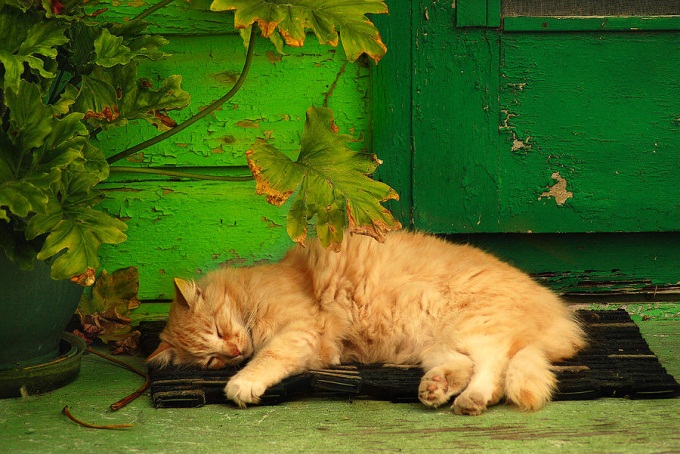 What will the cat be  doing?
The cat will be sleeping .
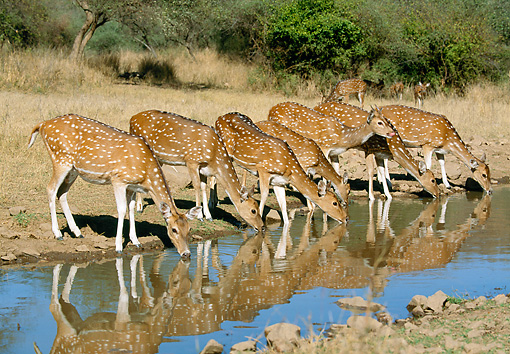 What will deer be doing?
Deer will be drinking water.
Structure Of Future Continuous Tense
I shall be doing  my homework.
I shall not be doing my homework.
Shall I  be doing my homework ?
Where are these used?
Shall
I
He, She, 3rd person singular number, It, That
Will
Will
We, You, They, 3rd person plural number
Make sentences from the jumble words. (pair works)
Shall be
taking my bath.
I
Mangoes
looking green.
will
Read all the sentences first and find out which sentences are future continuous tense say tick for them if not say cross for them. (Pair work)
1. I shall be going to school .
x
2. Shima will be making a cup of tea.
_/
3. Amina will be playing badminton .
x
_/
4. It will not be raining now.
Look at the pictures and write what they are doing in each picture. Write them in 3 structures of future continuous tense (affirmative, negative and interrogative) for each picture. (Pair work)
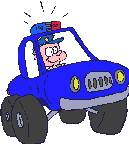 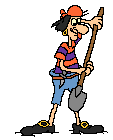 2
1
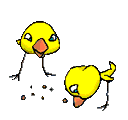 3
Answer
A police will be  driving a car.
A police will not be driving a car.
Will a police be driving a car?
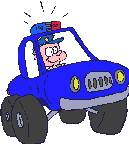 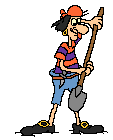 A man will be digging soil.
A man will not be digging soil.
Will a man  be digging soil?
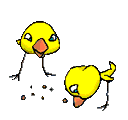 The chickens will be eating.
The chickens will not be eating.
Will the chickens be eating?
Homework
At your home look around and write what the people are doing. Write 10 sentences with future continuous tense.
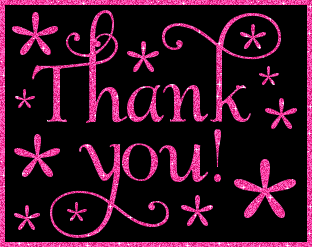 Allah Hafez